О готовности экспертных организаций к работе в ГИС ЕГРЗ
МИНАКОВ ДМИТРИЙ НИКОЛАЕВИЧ
Начальник Отдела ведения реестра
Центр взаимодействия с экспертными организациями
В ФАУ «Главгосэкспертиза России» создан центр взаимодействия с ЭО по вопросам функционирования ГИС ЕГРЗ.

Основные задачи Центра взаимодействия:
информирование ЭО о мероприятиях по подготовке к работе с ГИС ЕГРЗ
консультации по техническим вопросам работы с ГИС ЕГРЗ
взаимодействие с сотрудниками ЭО
сбор и рассмотрение вопросов, по работе ГИС ЕГРЗ, подготовка ответов
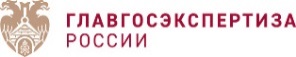 Участие экспертных организаций в тестовой эксплуатации в ГИС ЕГРЗ
С 30 октября 2017 года открыт доступ к тестовой эксплуатации ГИС ЕГРЗ

проведено информирование 573 сотрудников из 281 ЭО
направлены необходимые инструкции 
подготовлены тестовые (учебные) пакеты документов
собирается и анализируется информация об ошибках в системе 
осуществляется консультативная помощь в подключении к системе
проводятся вебинары, для демонстрации функционала системы,  основных сценариев работы
организован учебный класс
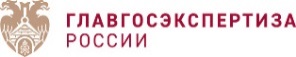 Требования к экспертной организации для работы с ГИС ЕГРЗ
Требование к ЭО для работы с ГИС ЕГРЗ:

1.  Регистрация в ЕСИА (Госуслуги) 
ЭО 
сотрудников ЭО
2.  Наличие УКЭП 
у руководителя ЭО
у сотрудников ЭО
3.  Наличие ПО для работы с УКЭП  (Крипто-Арм, Jinn-client …)

.
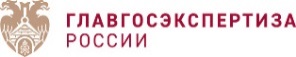 Информация о технической готовности экспертных организаций к работе с ГИС ЕГРЗ
По результатам взаимодействия с экспертными организациями готовность к работе можно охарактеризовать следующим образом:
Государственные экспертные организации:
Технически готовы (регистрация в ЕСИА, наличие УКЭП, ПО) примерно 95% организаций. 

Негосударственные экспертные организации:
Технически готовы ориентировочно 40% организаций.
60% организаций не имеют опыта работы с электронными документами, отсутствуют УКЭП, ПО, не зарегистрированы в ЕСИА.

.
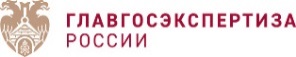 Информация об участии ЭО в тестировании ГИС ЕГРЗ
По состоянию на 22 ноября 2017 года:

Зарегистрированы в ГИС ЕГРЗ 20 негосударственных ЭО
Сформирован 1 проект раздела ЕГРЗ
Сформирован 1 запрос на получение выписки из ЕГРЗ


.
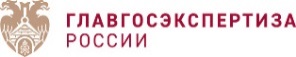